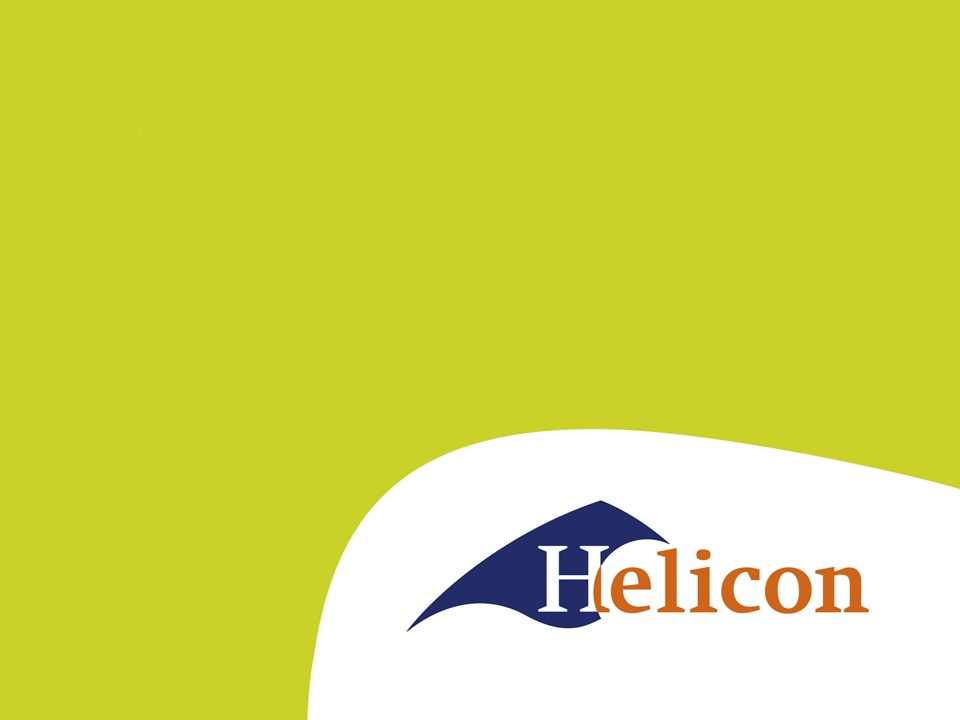 LG41 IBS1.1 Veiligheid
Onderdeel tarief berekenen – les 4
Wat gaan we vandaag doen?
Aanwezigheidsregistratie
Paar controles huiswerk
Herhaling vorige week + antwoorden
Verder met de stof en vragen maken

Voorbereiden op de opdracht voor volgende week.
Kosten trekker
Vaste kosten
Afschrijving
Rentekosten
Onderhoud
Arbeid eigen onderhoud
Reparatie
Banden
Verzekering
Onroerend goed
Algemene kosten

Variabele kosten
Brandstof
Smeermiddelen
Arbeidskosten
Bedrijfsleidingvergoeding

Overig (geen kosten)
Bedrijfsrisico en winstmarge
BTW
Opdrachten
Maak opdracht 6 t/m 10
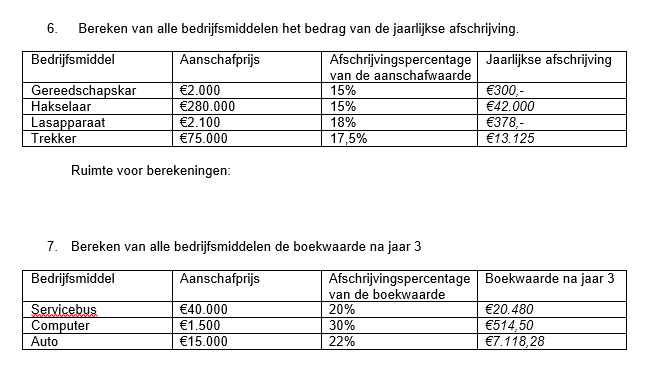 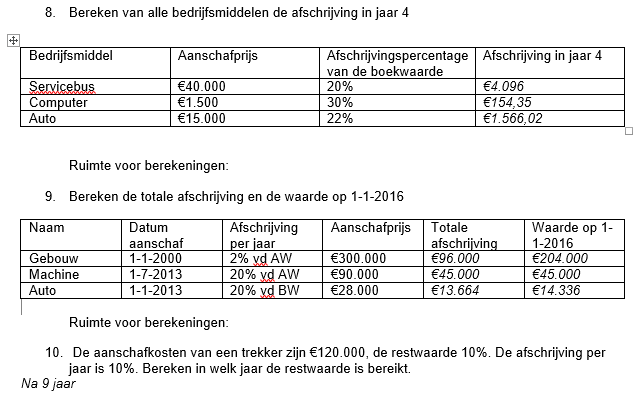 Overige kosten
Rentekosten.
Geld lenen kost geld
Eigen geld moet iets opleveren
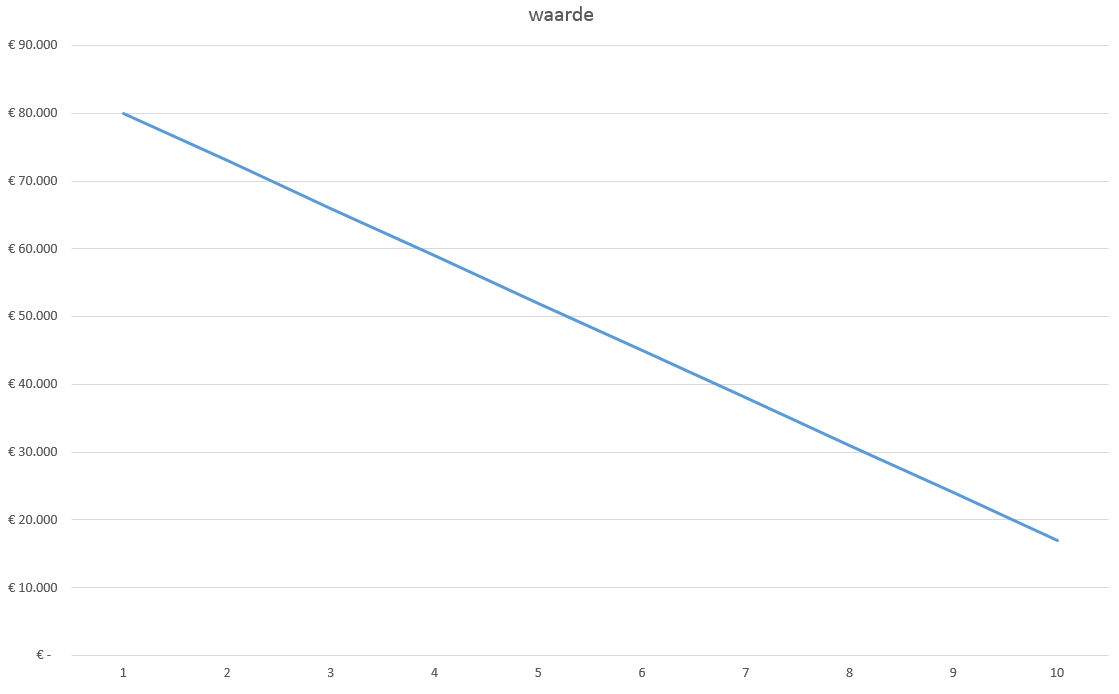 Gemiddelde waarde
Of: gemiddeld geïnvesteerd vermogen

Aanschafprijs + restwaarde
		2
Rentekosten
Aanschafwaarde + Restwaarde     x de rentevoet
                        2
Opdrachten
Maak 11 t/m 15.
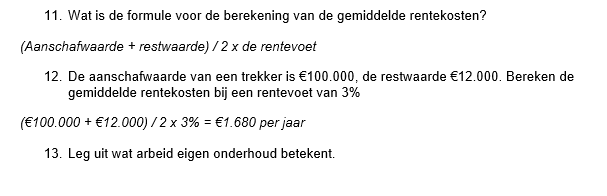 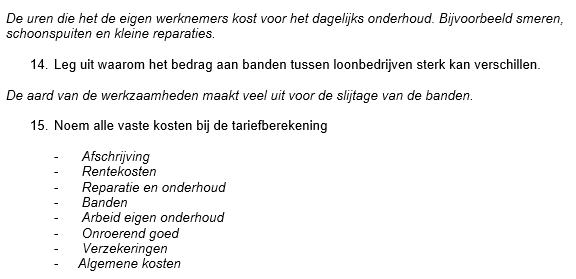 Opdracht volgende week
Eerste half uur les, daarna de opdracht.
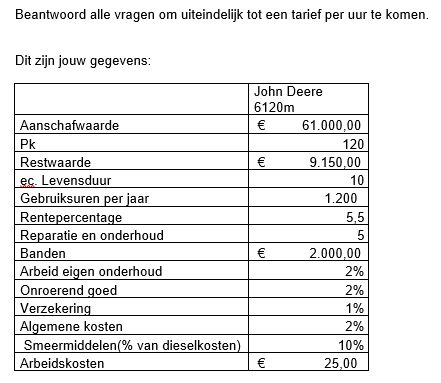 Dat was ‘m!
Dagge bedankt zijt, da witte.